«Изобразительное творчество малышей»
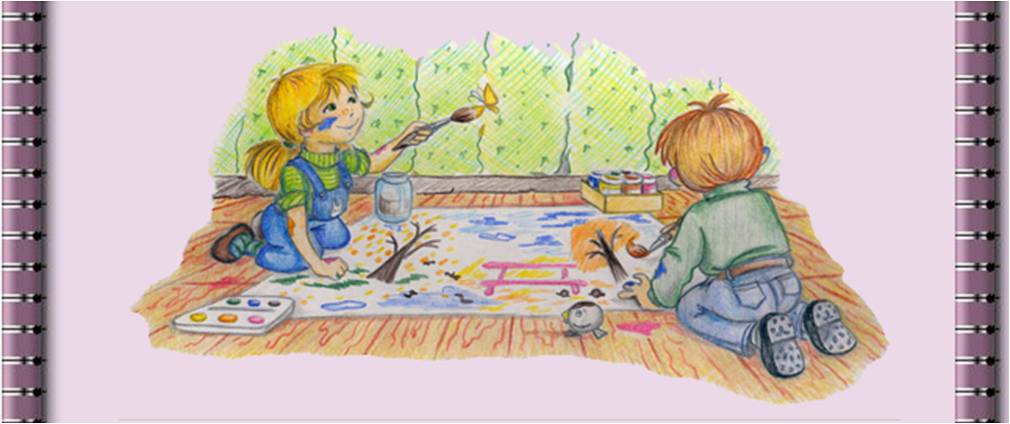 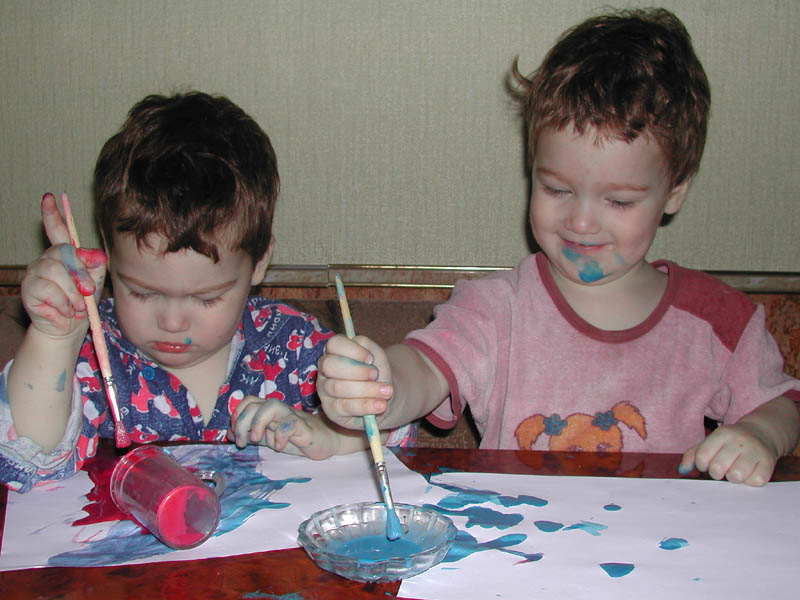 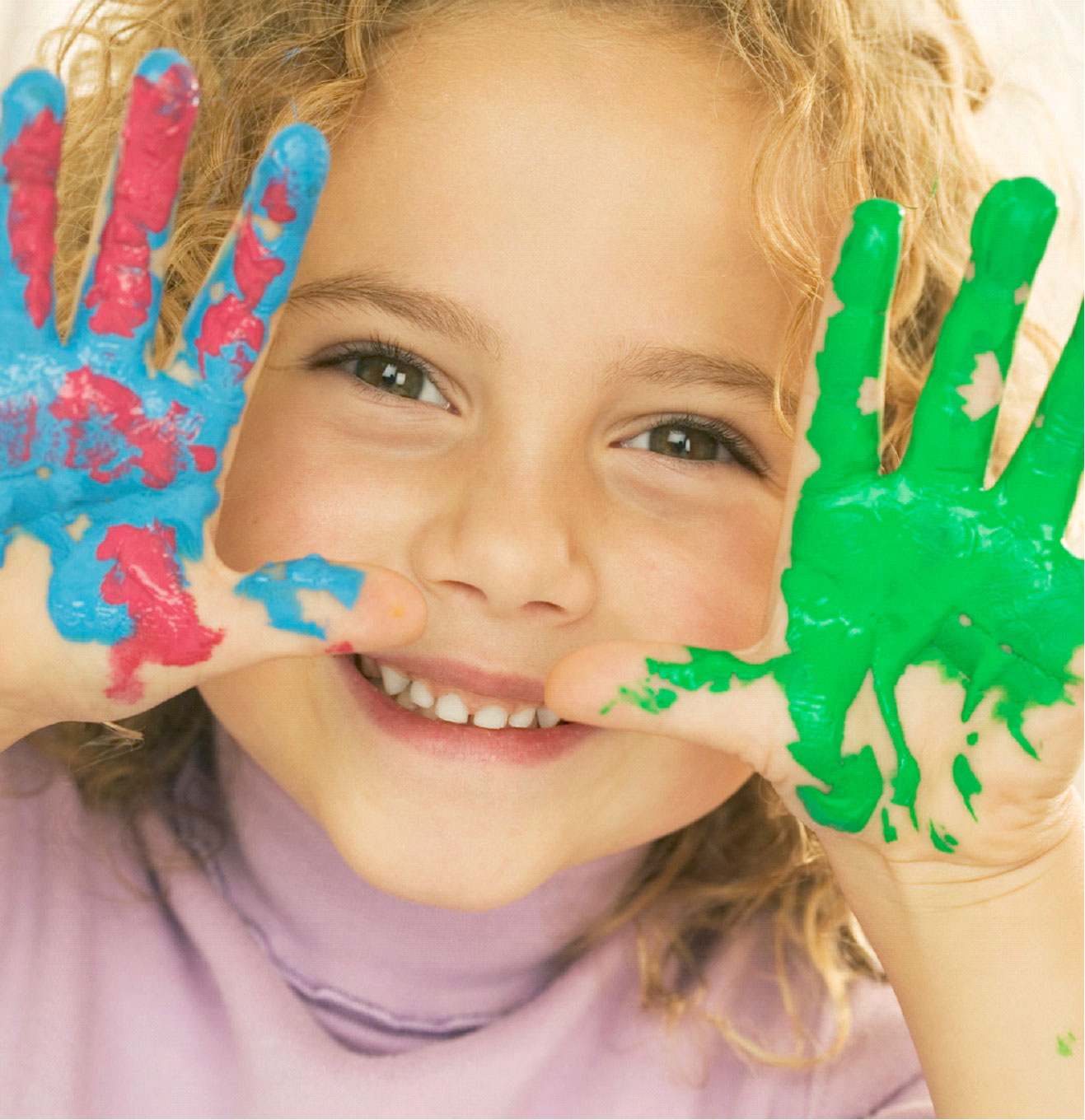 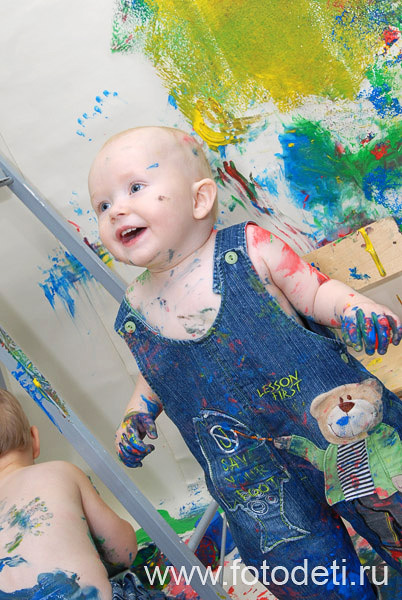 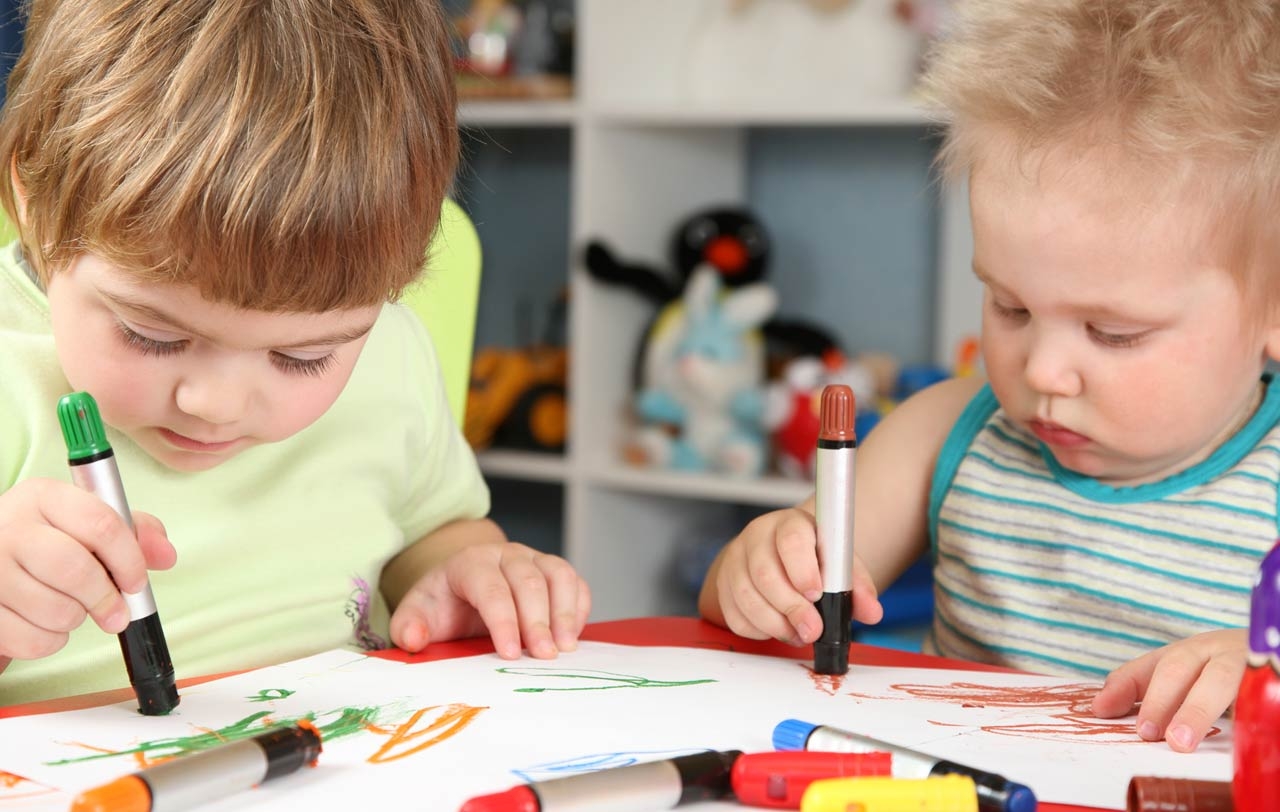 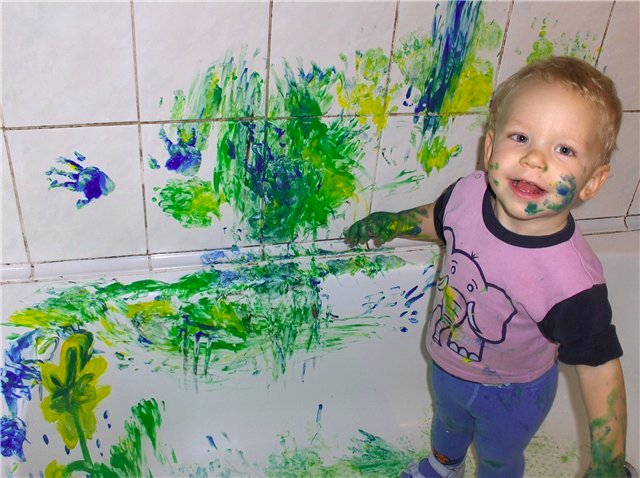 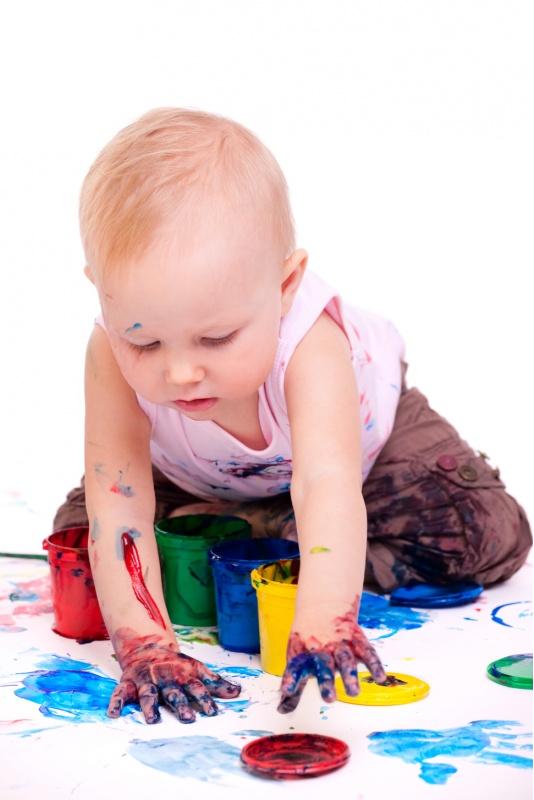 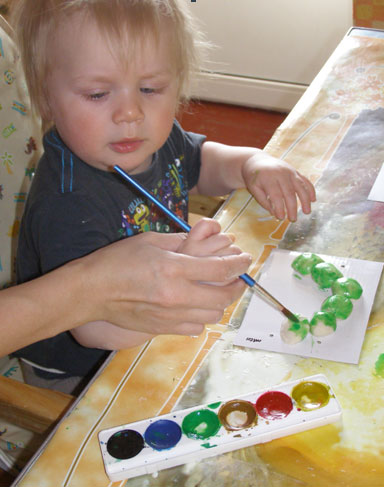 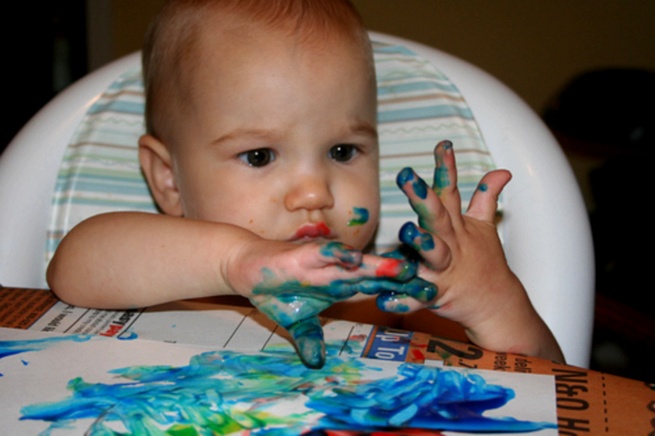 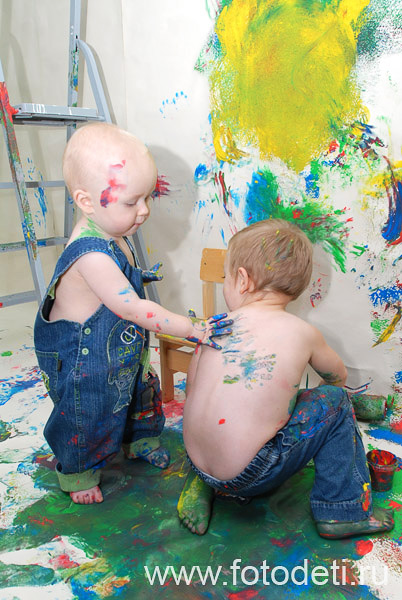 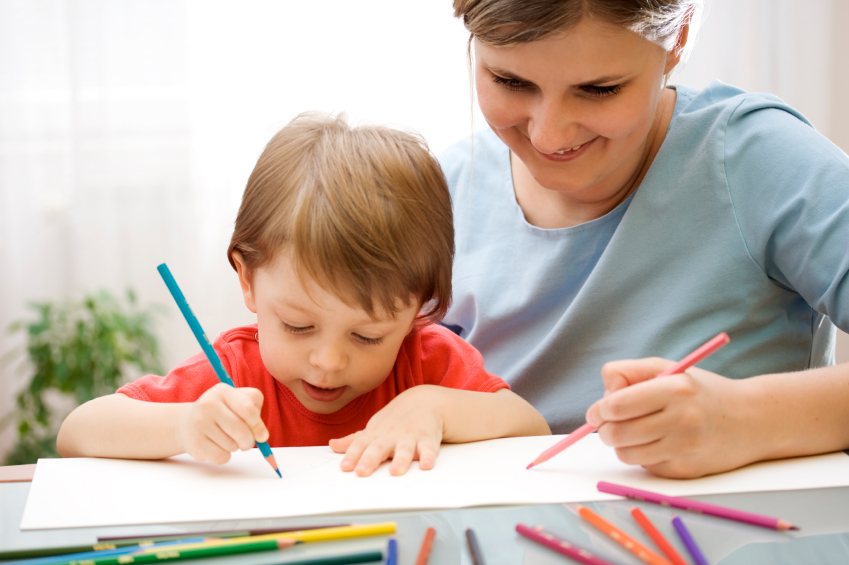 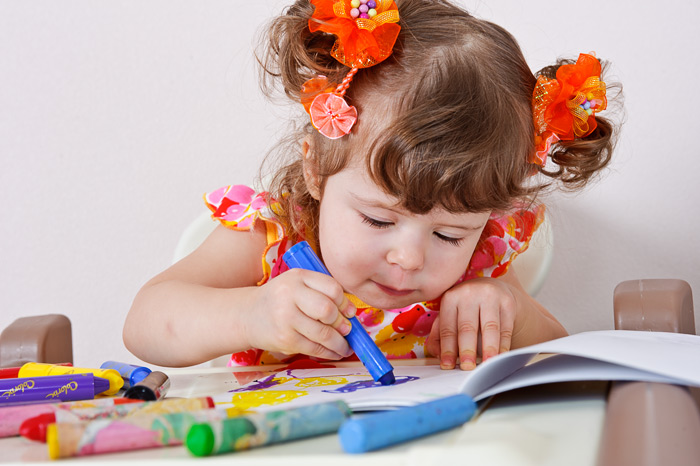 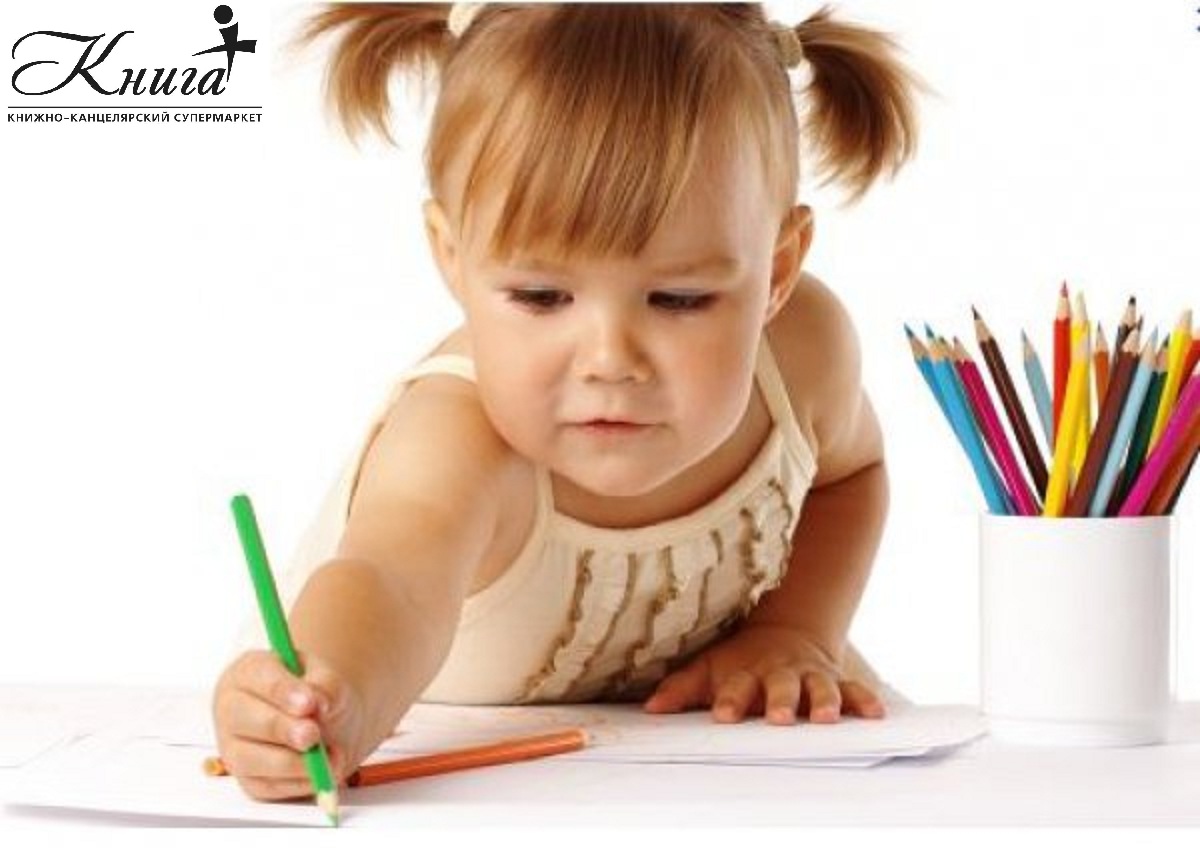 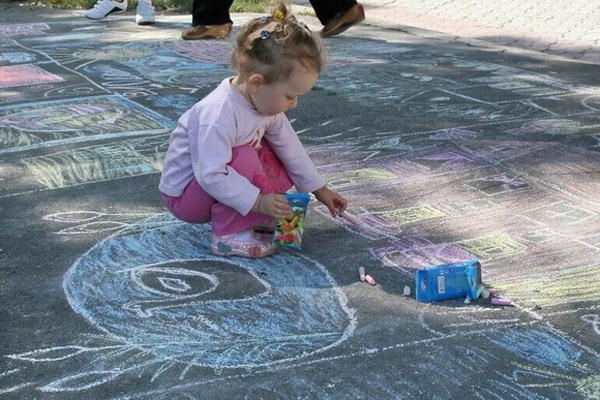 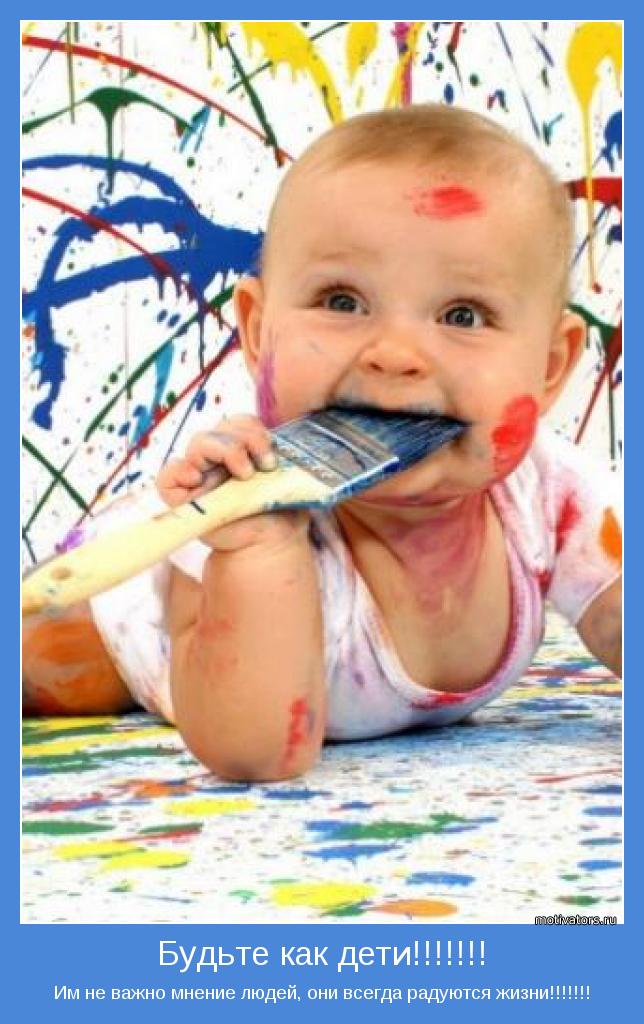 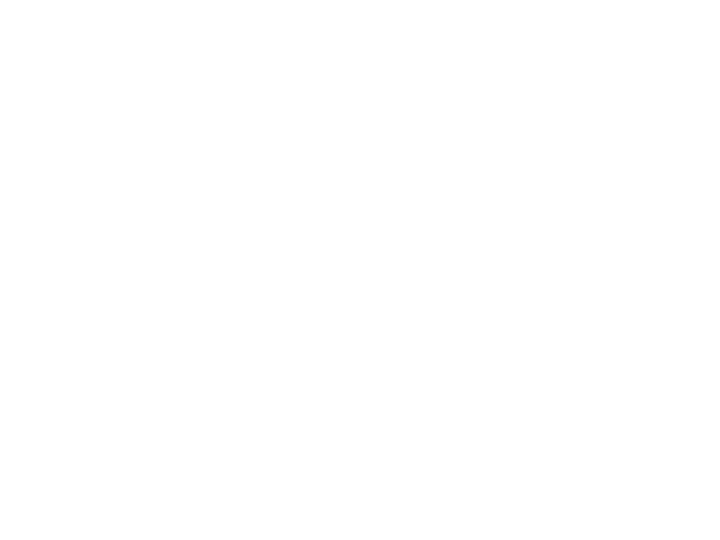 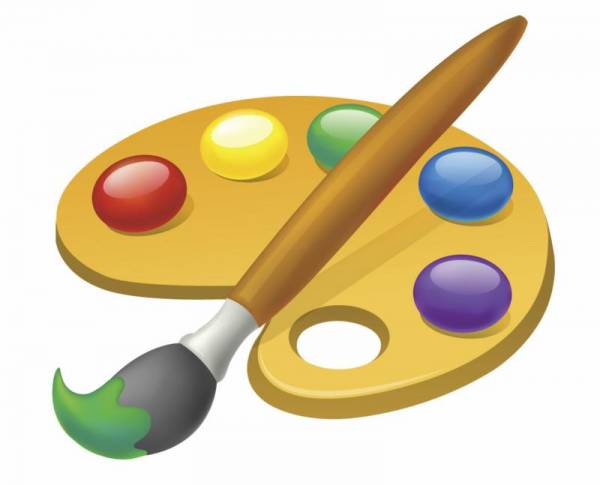 По результатам анкетирования, стало известно, что : 

условия для творческого развития детей дома имеют 75% семей;

 стимулируют творческую активность детей 95% родителей;

 активное участие в творчестве детей принимают 70% родителей.
« И в 10 лет, и в 7, и в 5  все дети любят рисовать»
«Тот, кто рисует, получает в течение одного часа больше, чем тот, кто девять часов только смотрит».
И. Дистервег
С детьми младшего дошкольного возраста рекомендуется использовать: - рисование ладошками;- рисование пальчиками;- оттиск печатками из картофеля, моркови или покупных штампиков;- рисование ватными палочками;- тычок жёсткой полусухой кистью.
Рисование пальчиками
Способ получения изображения: ребенок опускает в гуашь пальчик и наносит точки, пятнышки на бумагу. На каждый пальчик набирается краска разного цвета. После работы пальчики вытираются салфеткой, затем гуашь легко смывается. Работу нужно начинать с одного цвета: дать возможность попробовать разные движения, оставить разные отпечатки.          
 Позднее я можно учить детей рисовать обеими руками. Здесь также возможны варианты: использовать поочередно обе руки или рисовать ими одновременно, обмакнув несколько пальцев (каждый в свой цвет) и рисуя ими  синхронно (например «новогоднюю мишуру», «салют»), что отлично развивает координацию.
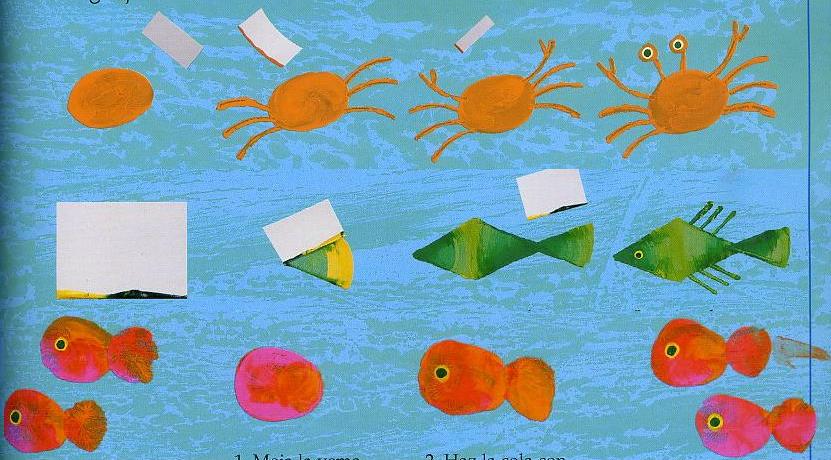 Рисование ладошками
Способ получения изображения: ребенок опускает в гуашь ладошку (всю кисть) и делает отпечаток на бумаге, в котором можно увидеть различные удивительные образы. Наши ладошки умеют превращаться в солнышко. Раскройте ладонь, а выпрямленные пальцы раздвиньте в стороны. Теперь соедините пальцы вместе. Вот какой получился заборчик! А если чуть отодвинуть большой палец в сторону, а остальные раздвинуть, рука превратится в симпатичного ежика. Остается дорисовать грибок, который заботливый папа тащит в норку, да еще не забыть про лапки, глаз и носик зверька. И бабочка полетит, и цветочек будет радовать своими лепестками, и слон, и рыбка, и многое другое можно нафантазировать вместе малышом.
После работы руки вытираются салфеткой, затем гуашь легко смывается.
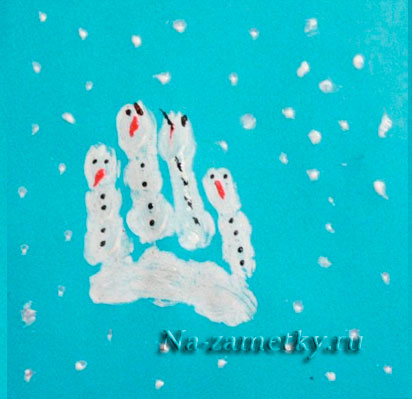 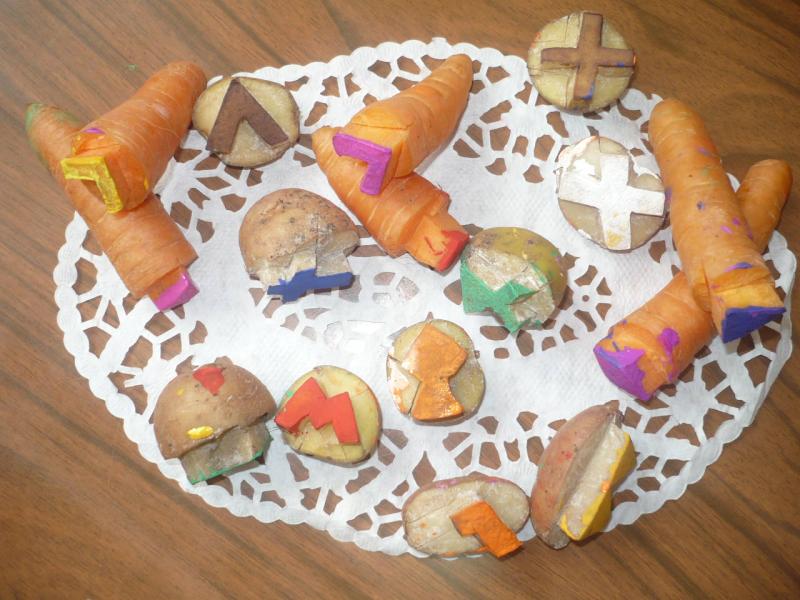 Штампы из овощей. 



Штампы из моркови 
  Сделайте два-три штампа: круг, овал, а для лепестков — круговой сектор (для этого нужно обрезать только две стороны треугольника, а одну оставить закругленной) .
 Штампы из картофеля
Разрежьте картофелину пополам, нанесите на сторону разреза рисунок и аккуратно по контору уберите лишнее.  Вырезать можно что угодно, вернее то, что позволяет вам ваше умение – от домика до прекрасного цветка 
Штампы из капусты
 Можно скрутить лист капусты, сделать ровный срез – отпечатком будет необычная розочка. Интересный отпечаток получается из среза пекинской капусты.  Половинки лука, яблок, груш и других овощей и фруктов служат отличными штампами.
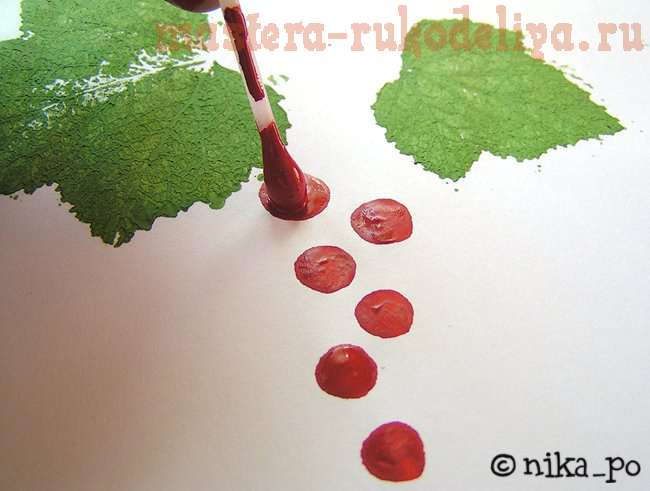 Ватные палочки – готовый штамп. Также можно использовать вату и мятую бумагу.
Несколько простых советов родителям,
 
которые помогут поддержать интерес ребёнка к рисованию:
- Никогда не критикуйте работы ребенка, чтоб он не отказался от занятий рисования. 
 
- Старайтесь ничего не дорисовывать в детских рисунках, этим Вы даете понять, что он сам не может хорошо нарисовать. 
 
- Поощряйте. 
 
- Объясняйте, что главное – это не рисунок, а его фантазия. 
 
- Рисуйте вместе с ребенком.
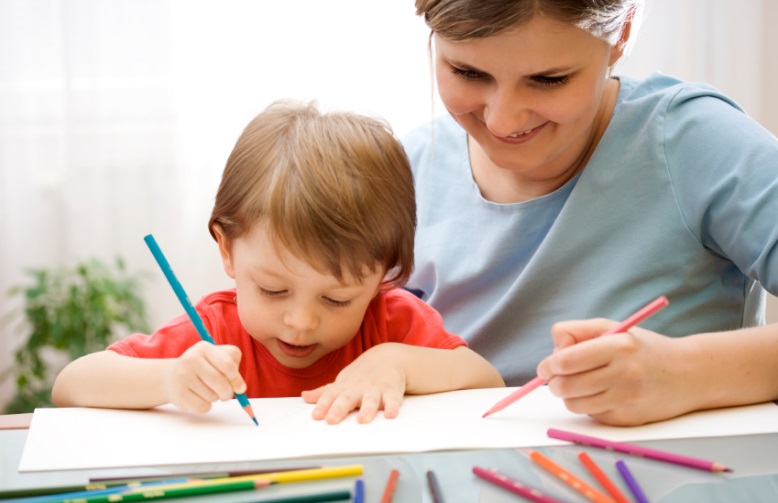 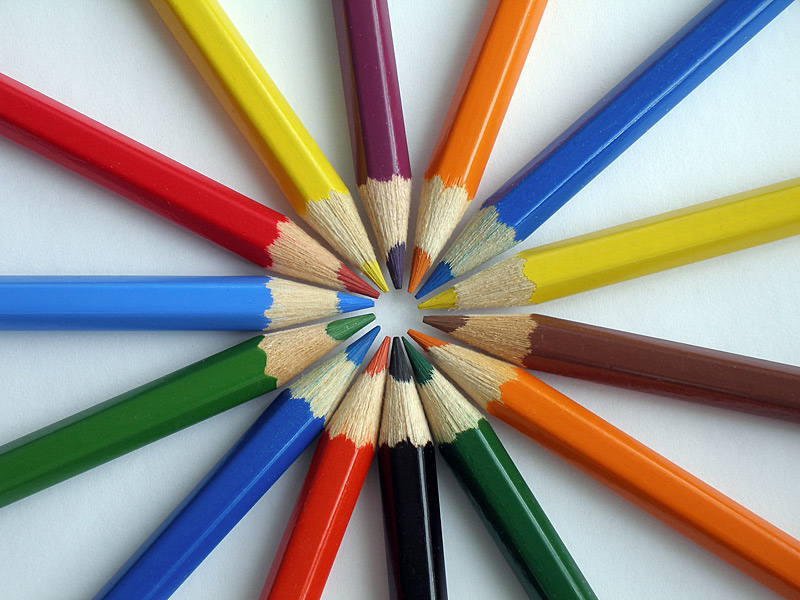 СПАСИБО ЗА ВНИМАНИЕ. 
Успехов вам в творческих поисках и экспериментах!